Проект«Зачем повару математика»(средняя группа «Лучики»)
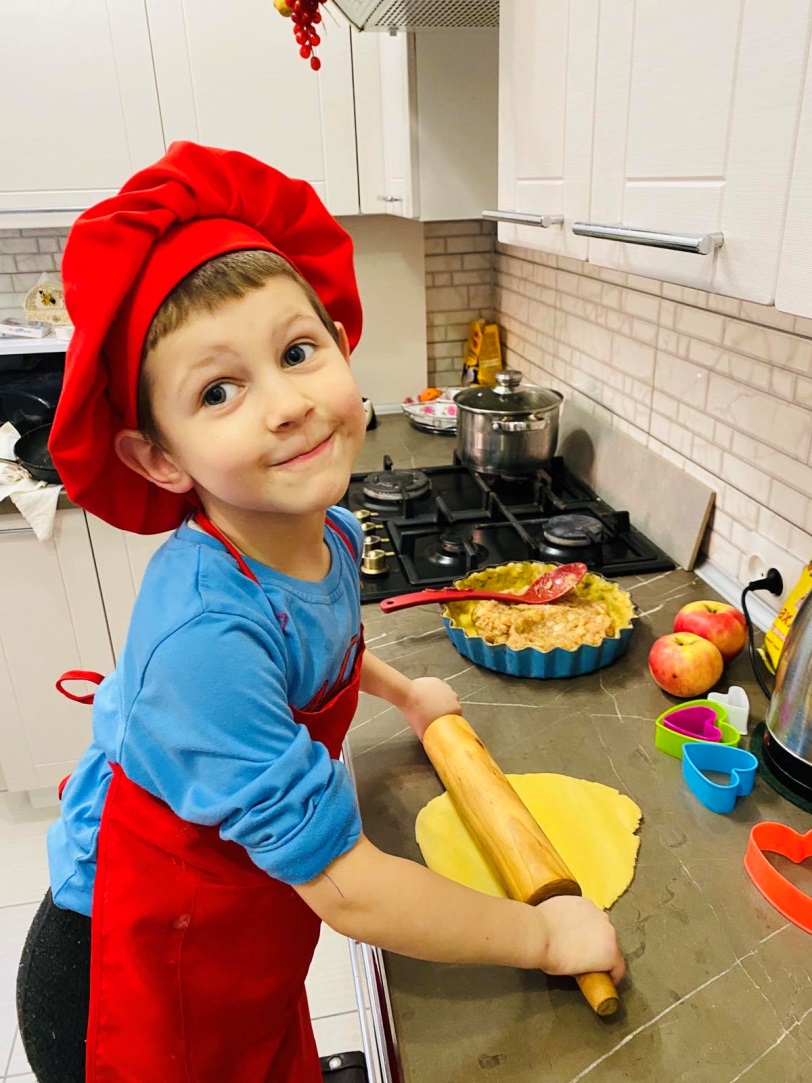 МАДОУ Д/С № 59
Воспитатели:
Чекаева С. Г.
Ляпко О. В.
Цель: развивать интерес к математике средствами  сюжетно – ролевых игр.
Задачи:
Развивающие: развитие познавательной активности в процессе расширения и уточнения представлений о труде повара.
Образовательные: познакомить с профессией  повара, обогащать представления о трудовых  действиях, орудиях и результатах труда.
Закреплять знания о геометрических фигурах, счет в пределах пяти, способы измерения с помощью условной мерки.
Воспитательные: воспитывать уважение и любовь к труду,.
Воспитывать интерес к исследовательской деятельности.
Воспитывать социально – коммуникативные навыки.
Методы и приемы:
Наглядный (рассматривание:  иллюстраций, плакатов, карточек, познавательной литературы на тему «Профессии»; муляжей  фруктов и овощей; разных видов круп; материала для изобразительной деятельности.)
Словесный (чтение рассказов, стихотворений, разгадывание загадок о профессиях, речевые игры, беседы о профессии повара.)
Практический ( изобразительная деятельность (рисование) , физминутка, пальчиковая гимнастика, сюжетно – ролевая игра «Кафе».
Этапы реализации проекта
Подготовительный (постановка цели, задач, поиск необходимой информации, планирование детских видов деятельности по образовательным областям)
Основной  (реализация проекта по образовательным областям);
Заключительный этап (проведение НОД на тему «Кулинарный поединок»)
Реализация проекта по образовательным областямОО «Познавательное развитие»
Сюжетно-ролевая игра «Печем пироги»
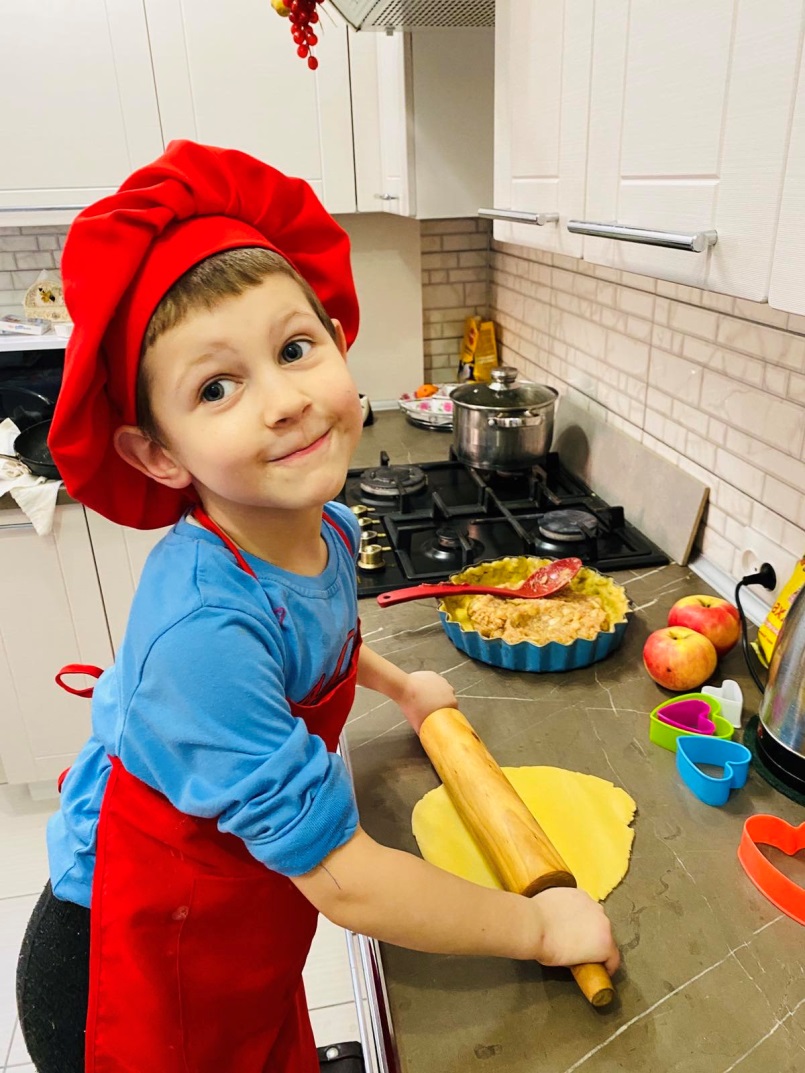 Беседы о профессии «Повар».
Дидактические и настольно – 
печатные игры.
Экспериментальная деятельность:
«Учимся взвешивать предметы»
Проведение НОД на тему 
«Кулинарный поединок»
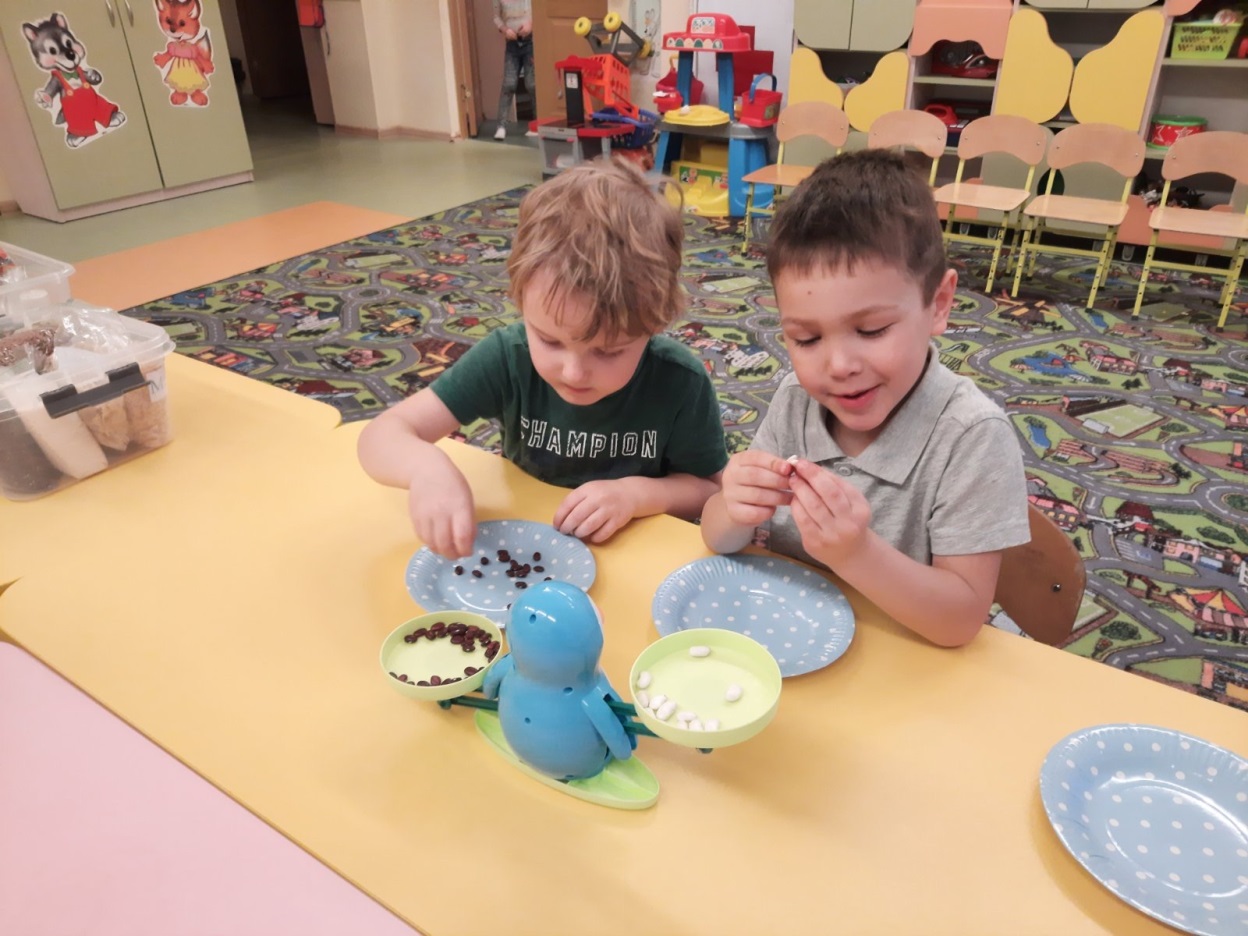 ОО «Социально-коммуникативное развитие»
Сюжетно – ролевая игра «Кафе».
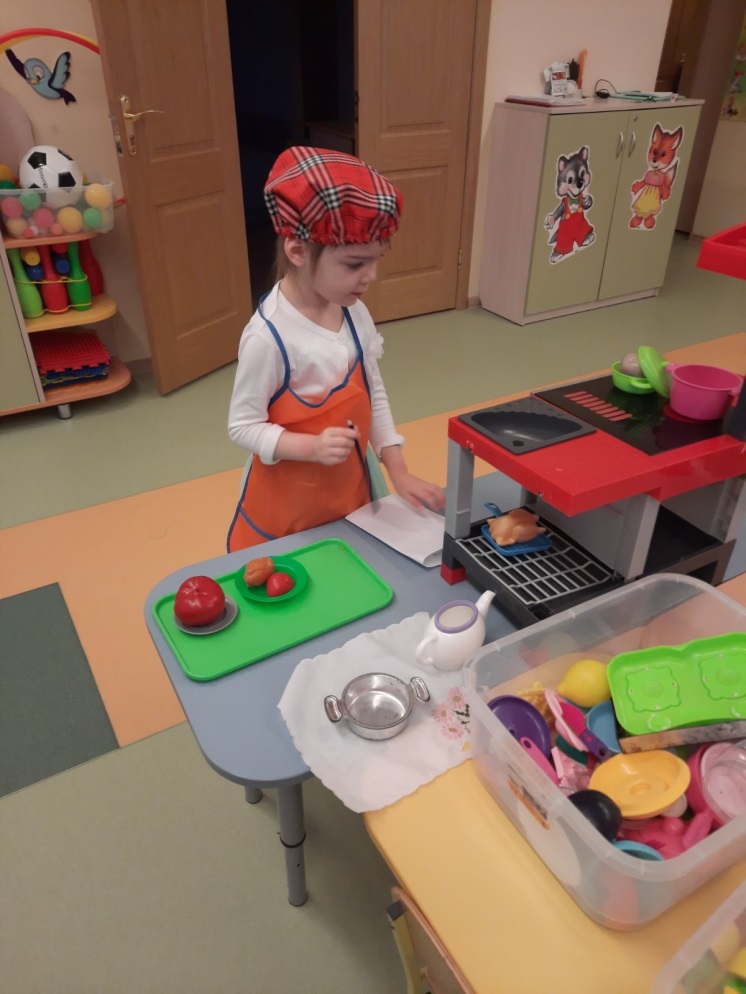 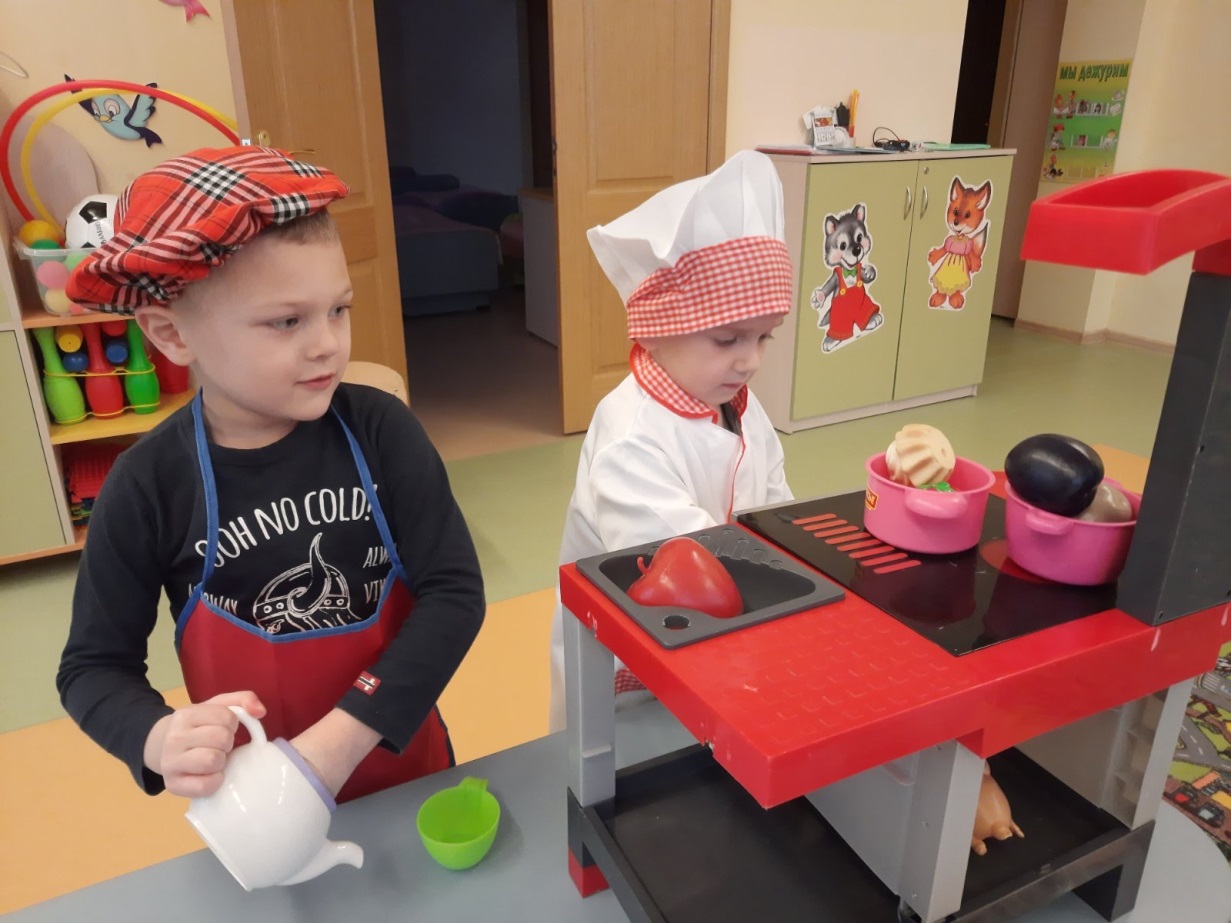 ОО «Художественно-эстетическое развитие»
Рисование на тему «Нарядный фартук для повара».
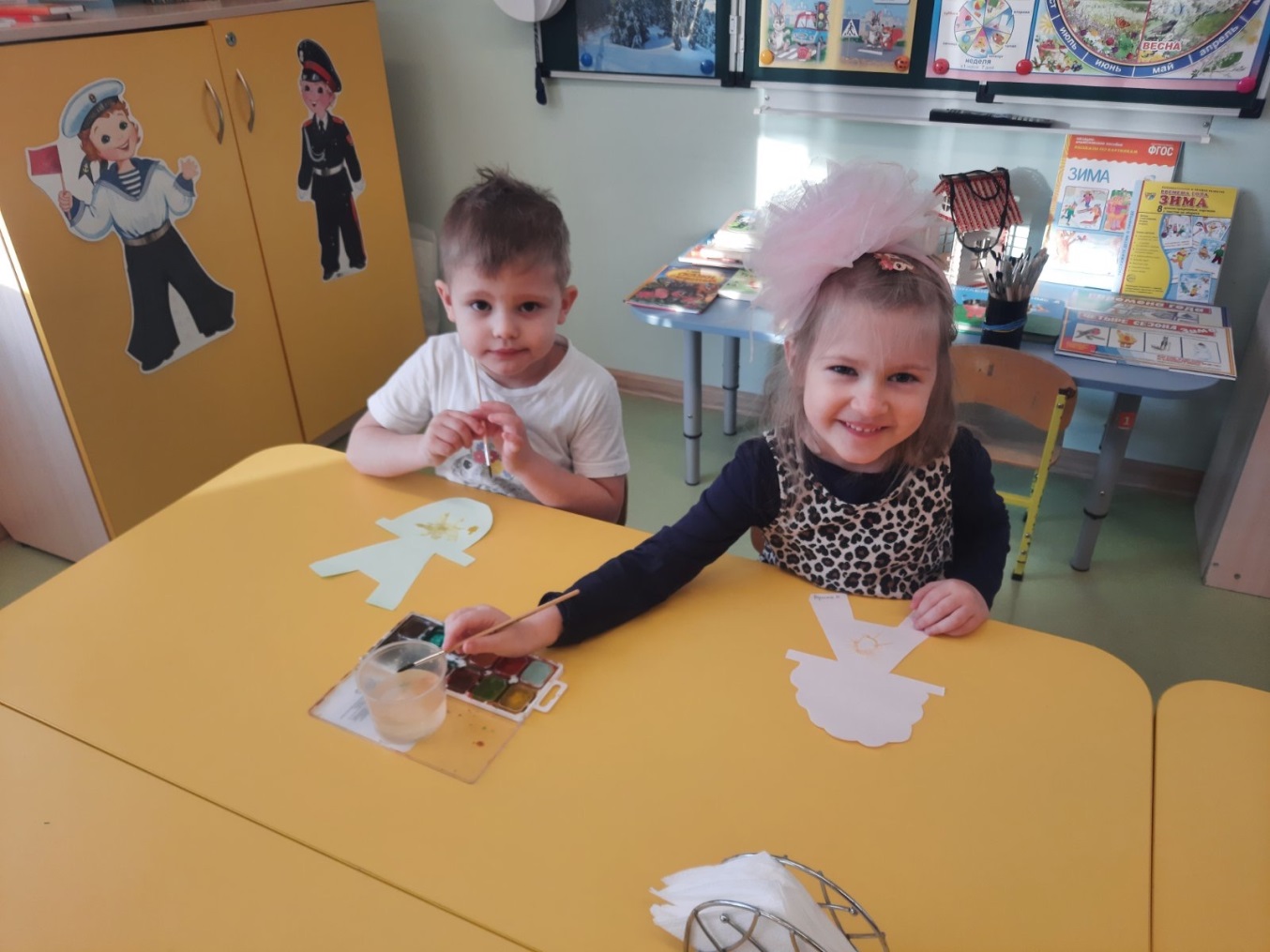 ОО «Физическое развитие»
Физминутка «Озорные поварята», пальчиковая гимнастика «Моем руки чисто».
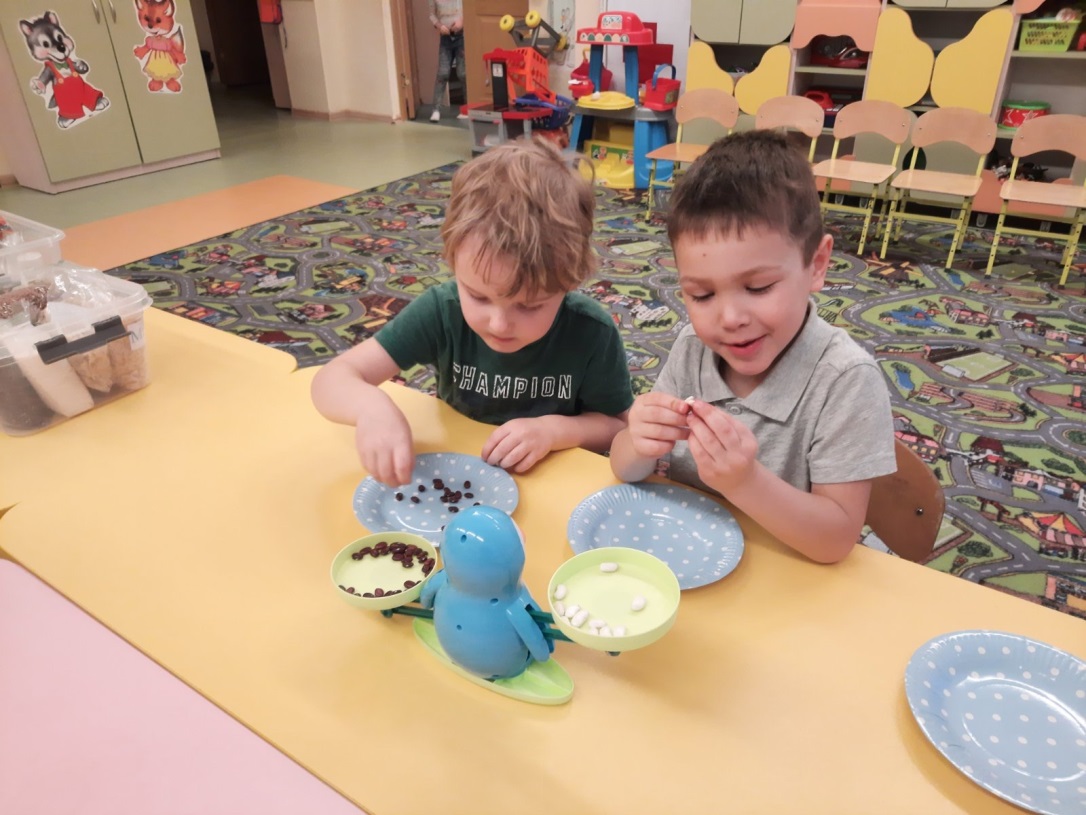